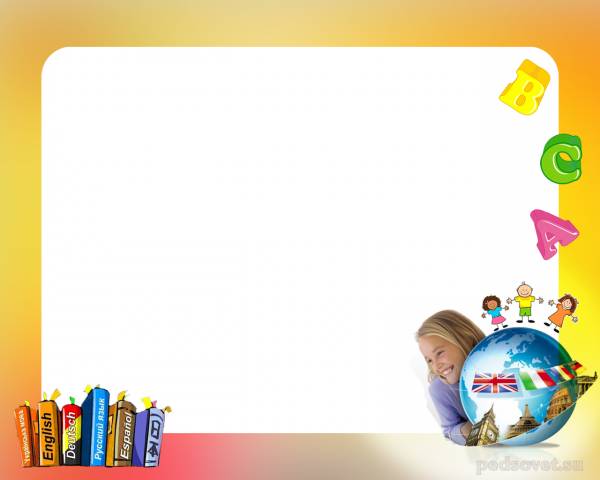 Конкурсная программа “ I know English”
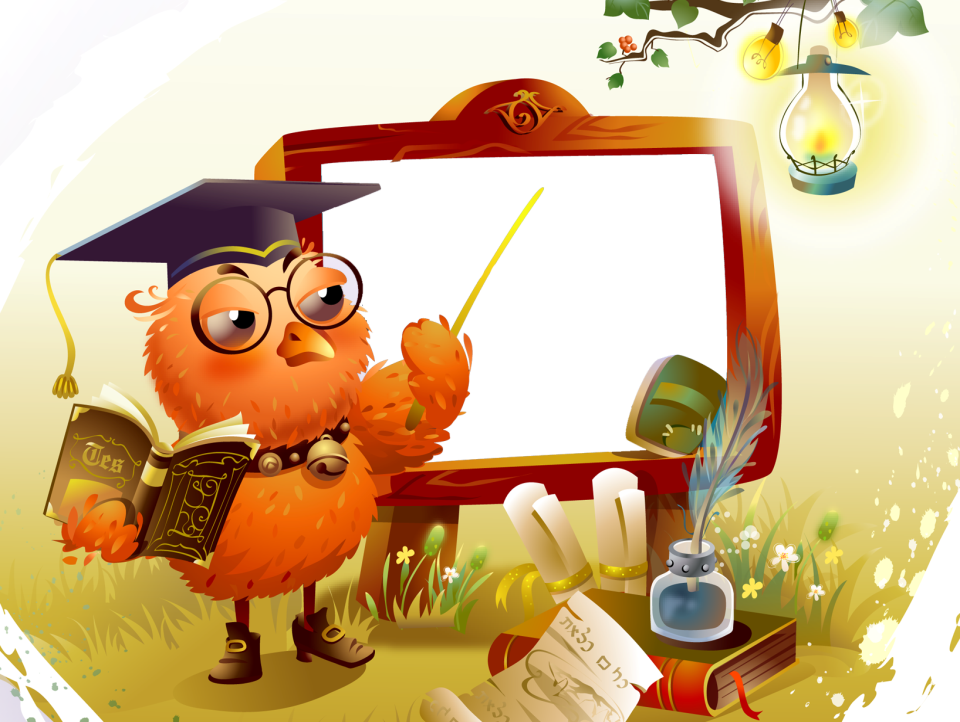 Конкурс 1.
«Кто быстрей найдет спрятанные буквы »
A
T
Z
Q
N
G
X
M
E
K
Y
D
W
H
S
C
O
U
V
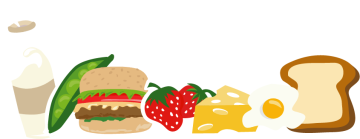 F
P
B
J
I
R
L
A
G
Z
Y
N
T
X
M
E
K
Q
D
B
H
S
V
O
U
C
J
P
W
F
I
R
L
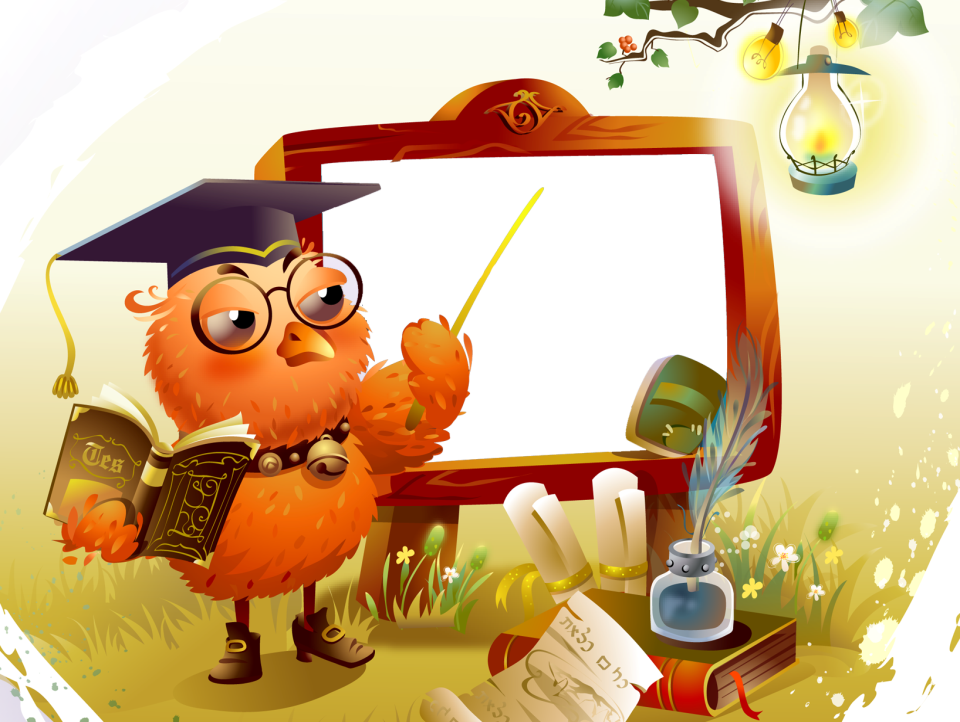 Конкурс 2.
«Юные математики»
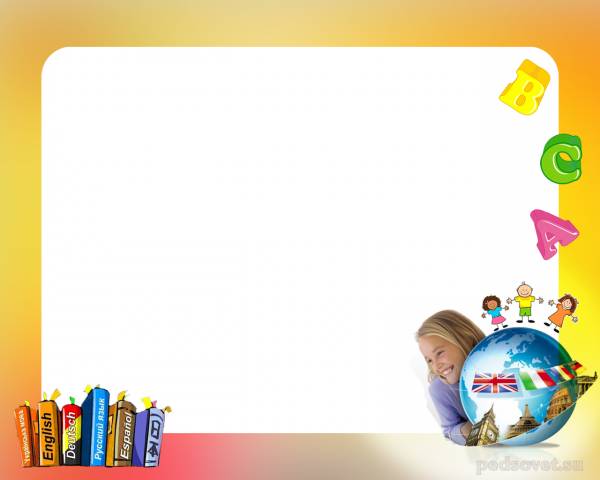 Реши примеры и назови ответ на английском языке
1 команда
      3+ 2=
      1+3=
      7+3=
      7+1=
      6+1=
      2+7=
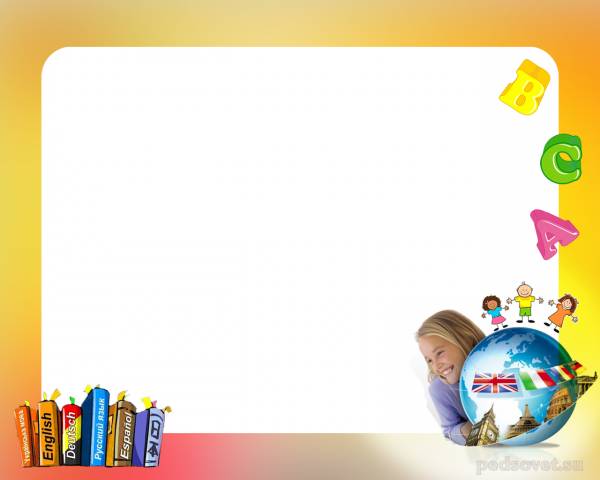 Реши примеры и назови ответ на английском языке
2 команда
         5+ 3=
         2+5=
         2+6=
         2+4=
         7+3=
         1+8=
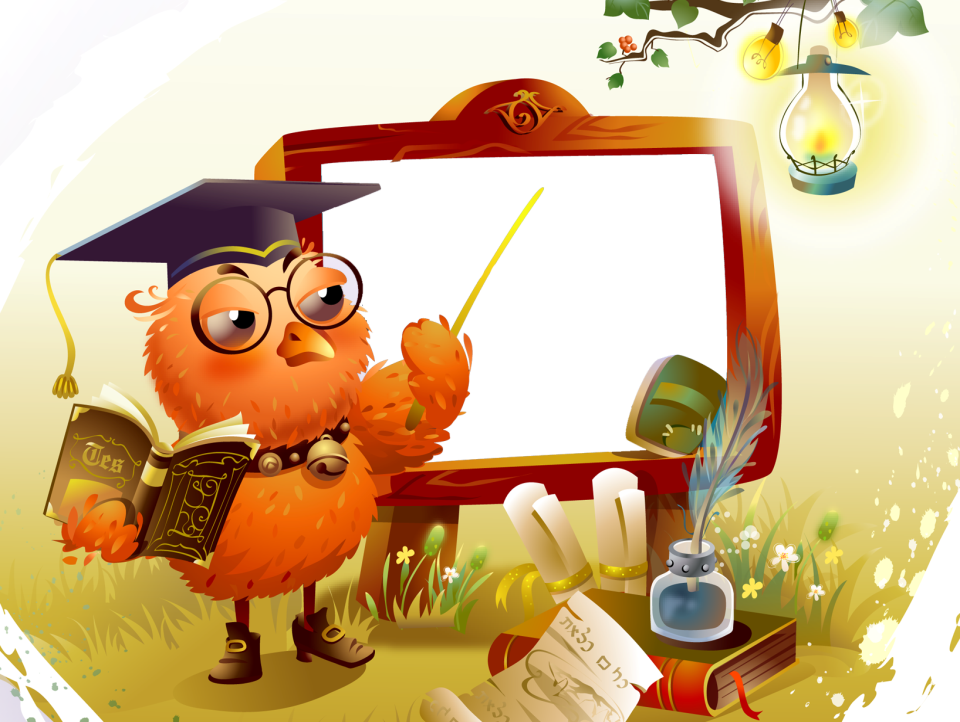 Конкурс 3.
«Расшифруй названия продуктов»
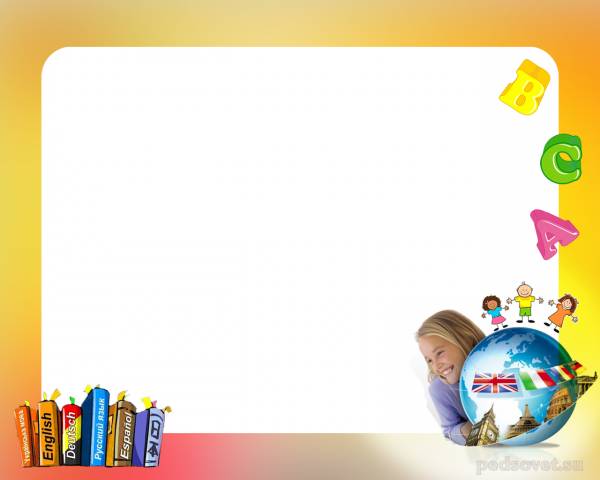 Расставь буквы в правильном порядке, чтобы получились названия продуктов
ppale
limk
nabana
keac
pzzia
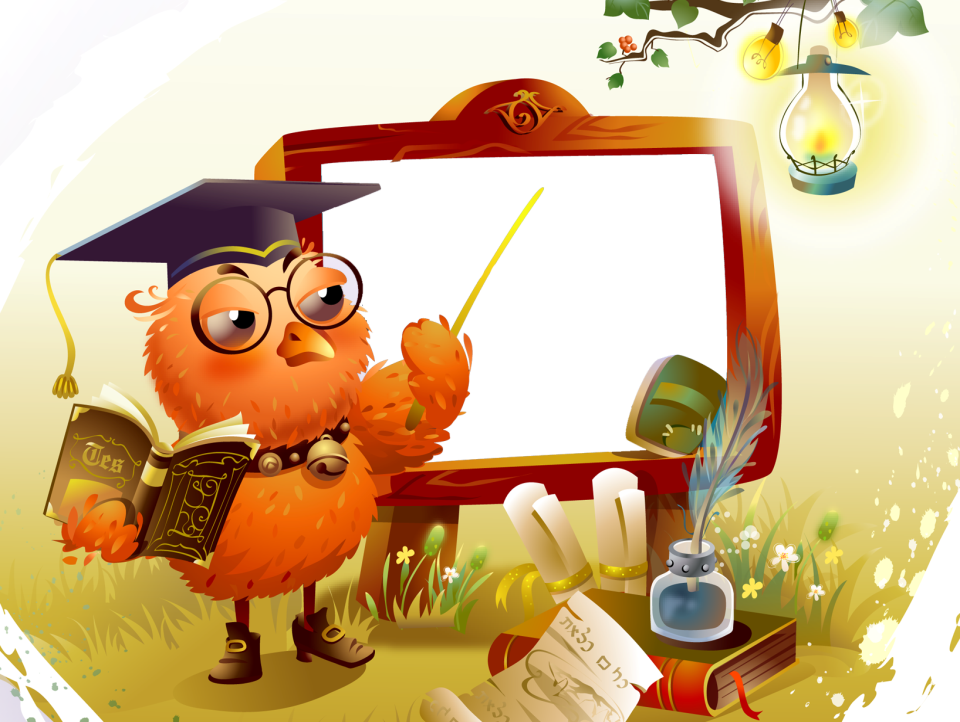 Конкурс 4.
«Договорки»
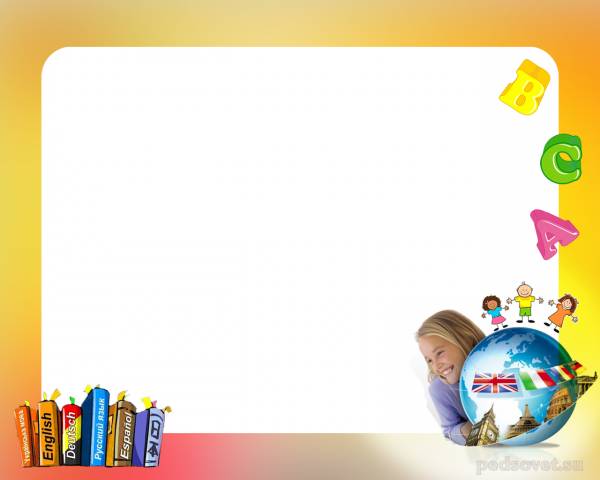 Закончите стихотворения
У меня сомнений нет
Красный цвет конечно …

Облизнувшись кошка съела
Желток желтый. Желтый …
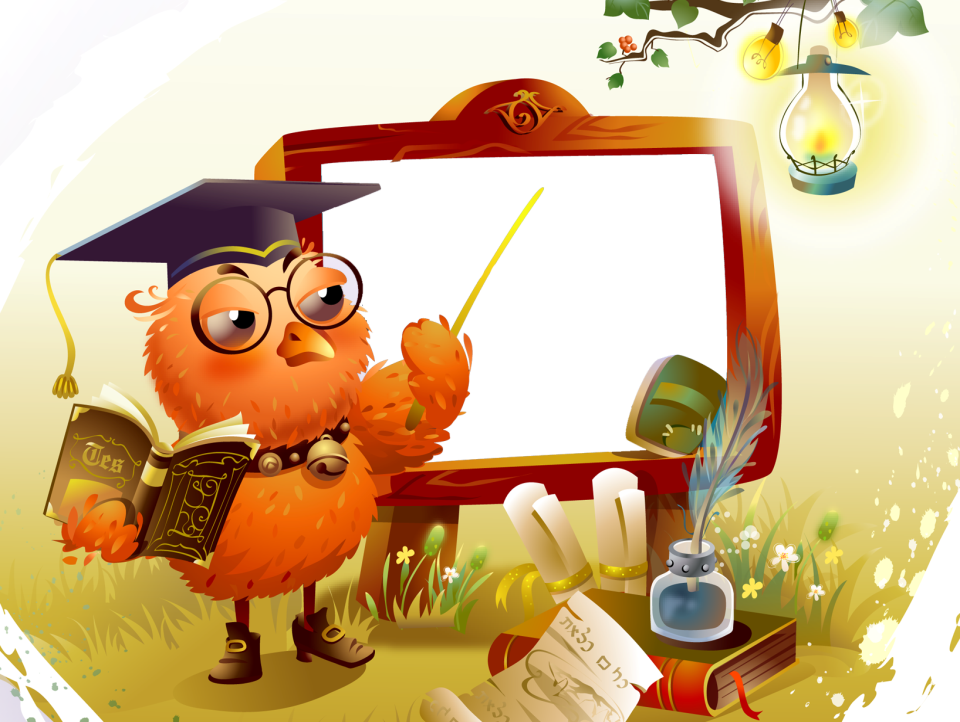 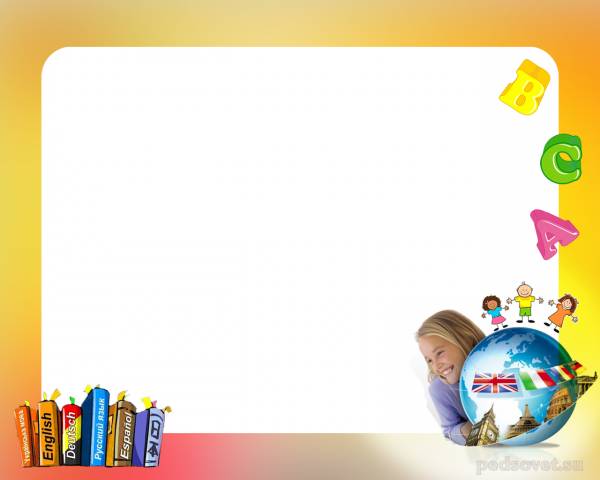 Я тону, иду ко дну  Синий цвет конечно …

    Очень черный негр Джек,Черный по-английски …
Конкурс 5.
«Угадай слова»
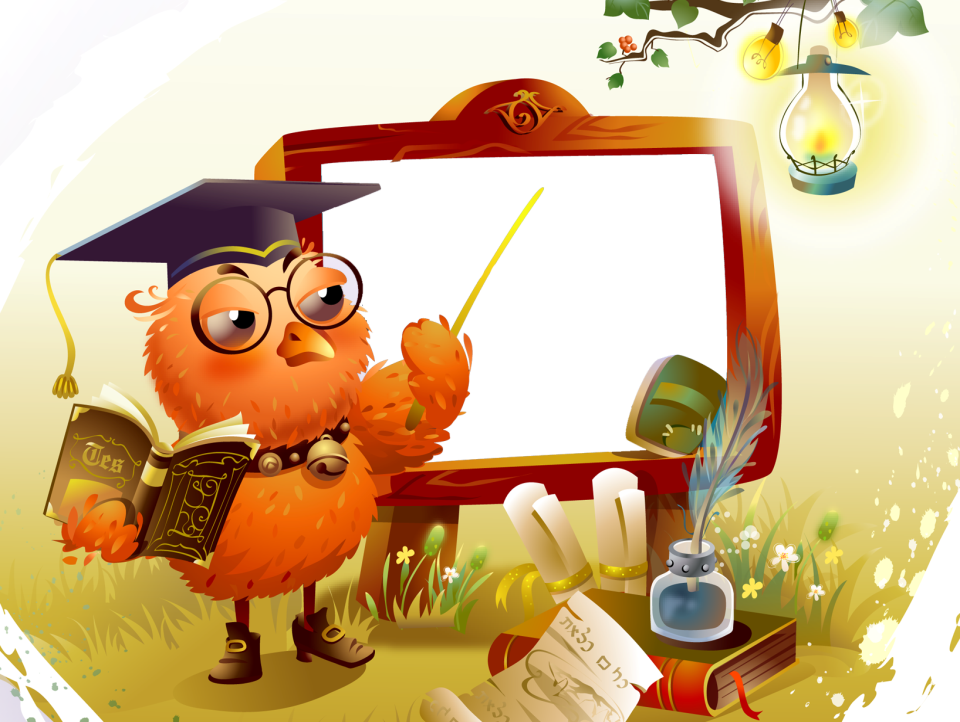 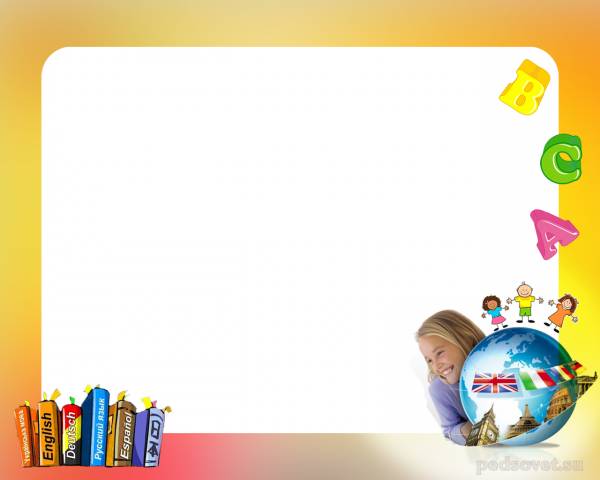 Коричневое платье купила эту фрау,Мы знаем очень точно, коричневое …

   Ох, не спелый мандарин.Он зеленый, просто …
Конкурс 5.
«Угадай слова»
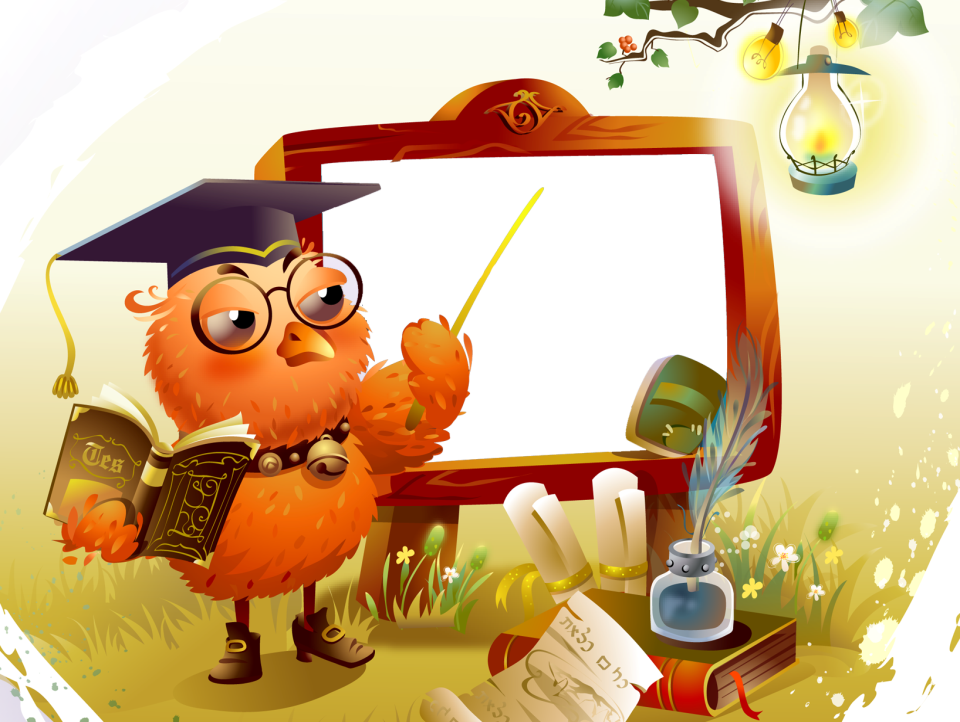 Конкурс 5.
«Переведи слова»
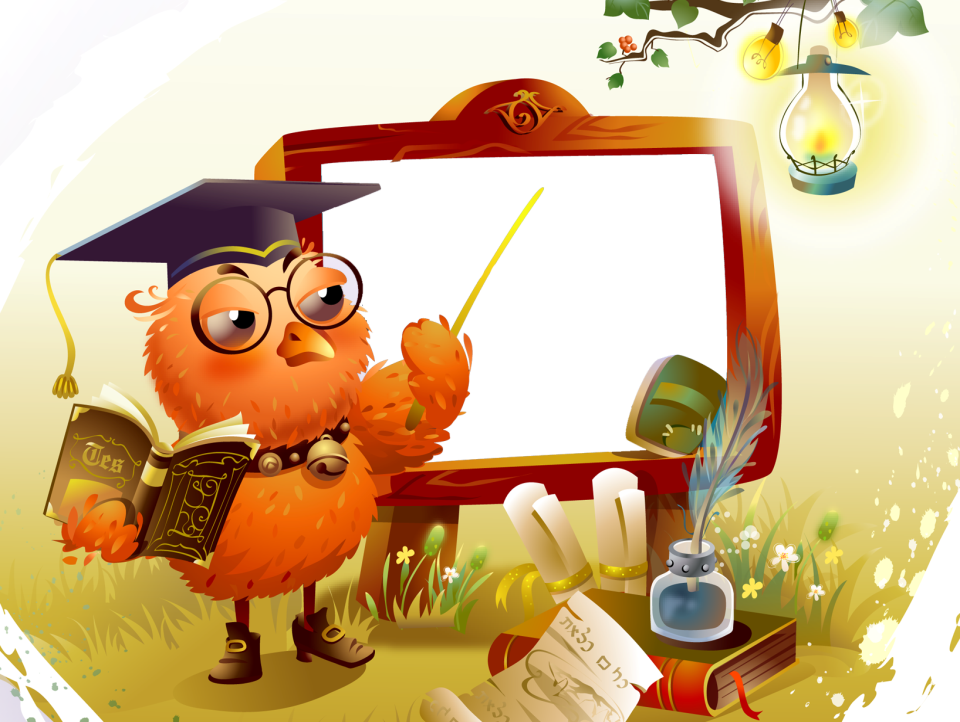 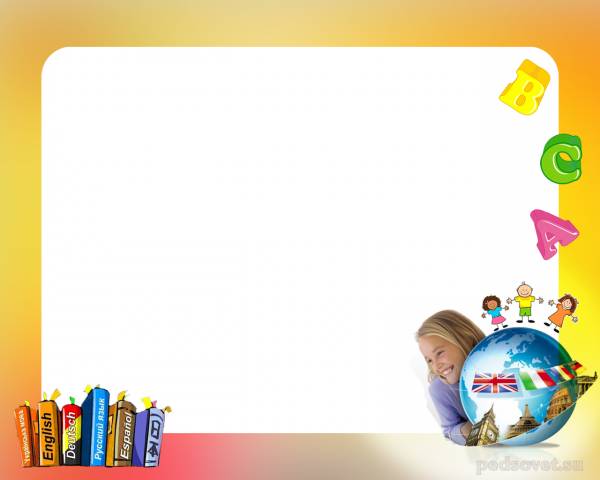 Переведи  слова
umbrella
rabbit
Конкурс 5.
«Угадай слова»
jug
egg
queen
vest
orange juice
ant
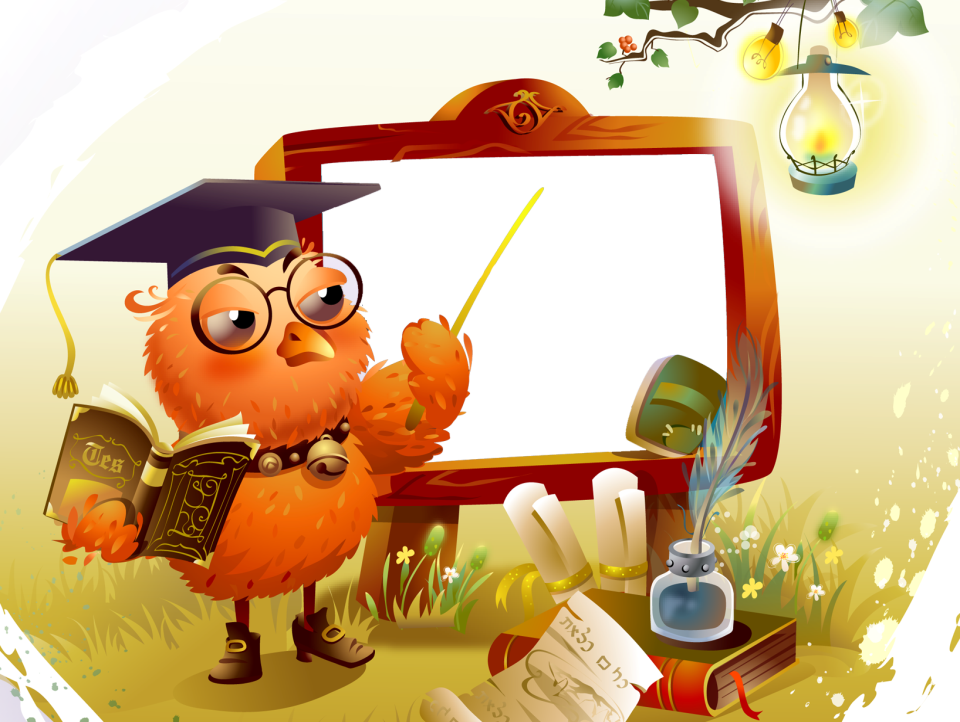 Good luck to you!